Norfolk Public SchoolsFall of 2020 Reopening
School Board Presentation
July 15, 2020
Dr. James Pohl, Chief Academic Officer
Dr. Michael Cataldo, Chief Information and Instructional Technology Officer
Dr. Lynnell Gibson, Chief Schools Officer
Presentation Overview
Parent/Guardian Survey DataResponses: ES=3,615, MS = 2,615, HS = 2,768
Parent/Guardian Survey DataResponses: ES=3,615, MS = 2,615, HS = 2,768
Parent/Guardian Survey Data (Elementary)Responses: ES=3,615, MS = 2,615, HS = 2,768
Parent/Guardian Survey Data (Middle)Responses: ES=3,615, MS = 2,615, HS = 2,768
Parent/Guardian Survey Data (High)Responses: ES=3,615, MS = 2,615, HS = 2,768
Parent/Guardian Survey DataResponses: ES=3,615, MS = 2,615, HS = 2,768
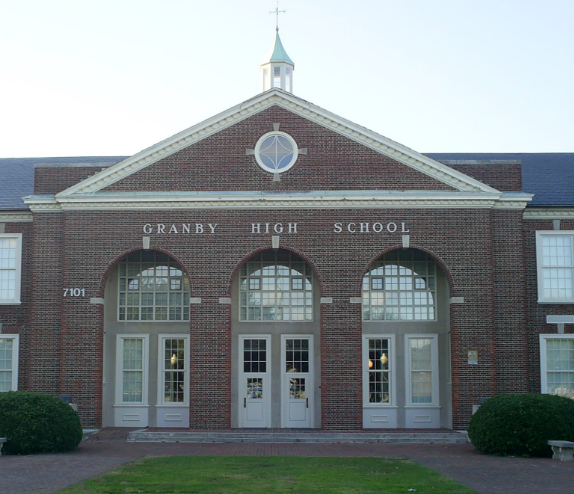 All students allowed back to school following CDC’s Guidelines (face coverings/masks, social distancing…)
Most vulnerable students (Pk-3, Sped, EL…)
Cleaning time for schools and buses
Transportation limitations
Staff considerations
Student and staff health assessments/screenings and health safety practices
Phase Three Restrictions and Considerations
VDOE Instructional Plan Requirements
Reopening Possibilities
Reopening Possibilities
Two Days Face-to-Face Instruction and Three Days Virtual Learning for All
Reopening Possibility #1
*Daily Face-to-Face Instruction for Our Most Vulnerable Students
Reopening Possibility #1Logistical Considerations
Two Days Face-to-Face Instruction and Three Days Virtual Learning for Secondary
Daily Half Days for Elementary
Reopening Possibility #2
*Daily Face-to-Face Instruction for Our Most Vulnerable Secondary Students
Reopening Possibility #2Logistical Considerations
Open Schools 100% Face-to-Face, Traditional Program
Reopening Possibility #3
Local health conditions and practical limitations may drive this decision
Must inform VDOE of the variance
Should consult with local health department and school board attorney
Division will assume additional risk
Reopening Possibility #3Logistical Considerations
Possibility #4 NPS Virtual Scholars Academy (VSA)
Possibility #4 NPS Virtual Scholars Academy (VSA)
Possibility #4 NPS Virtual Scholars Academy (VSA)
2
Serve any grade (K-12) for  students eligible to attend NPS 

Teacher/Student/Parent (guardian) guidelines will be posted prior to August 2020.
 Student and teacher applications will be posted before August 2020.
"What a day looks like" will be posted for teachers and students to view prior to August 2020.
NPS students are eligible to apply to the Virtual Scholars Academy starting August 2020.
3
Possibility #4 NPS Virtual Scholars Academy (VSA)
Welcomes homeschooled and private school students at no cost who are eligible to enroll in NPS in this virtual learning option

All VSA students will have access to the resources that current NPS students have.
The VSA is a part of NPS and differs from other options due to the means by which courses are delivered/instructed.
Next Steps
Thank You
Discussion and Questions